Space-based Perspective on the Effects of COVID-19 Lockdowns on Fine Particulate Matter Concentrations
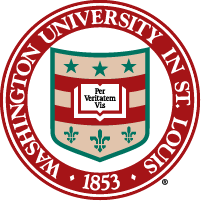 Randall Martin
with contributions from
Liam Bindle, Matthew Cooper, Melanie Hammer, Erin McDuffie, Aaron van Donkelaar
Michael Brauer (UBC), Michael Garay (JPL), Christina Hsu (GSFC), Ralph Kahn (GSFC), Olga Kalashnikova (JPL), Robert Levy (GSFC), Alexei Lyapustin (GSFC), Steve Schwartz (PNNL), Andrew Sayer (GSFC)
CEOS Virtual Seminar
10 June 2021
Pronounced Changes in Activity Patterns During COVID-19 Lockdowns
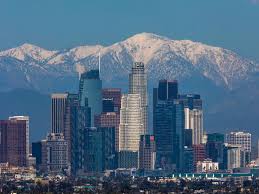 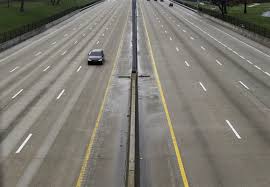 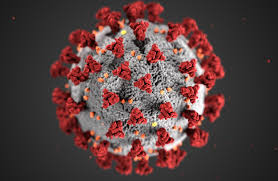 What are the Effects of Lockdowns on PM2.5?
Different AOD Datasets Have Different Strengths
Differences result from instrumentation, methodology and sampling
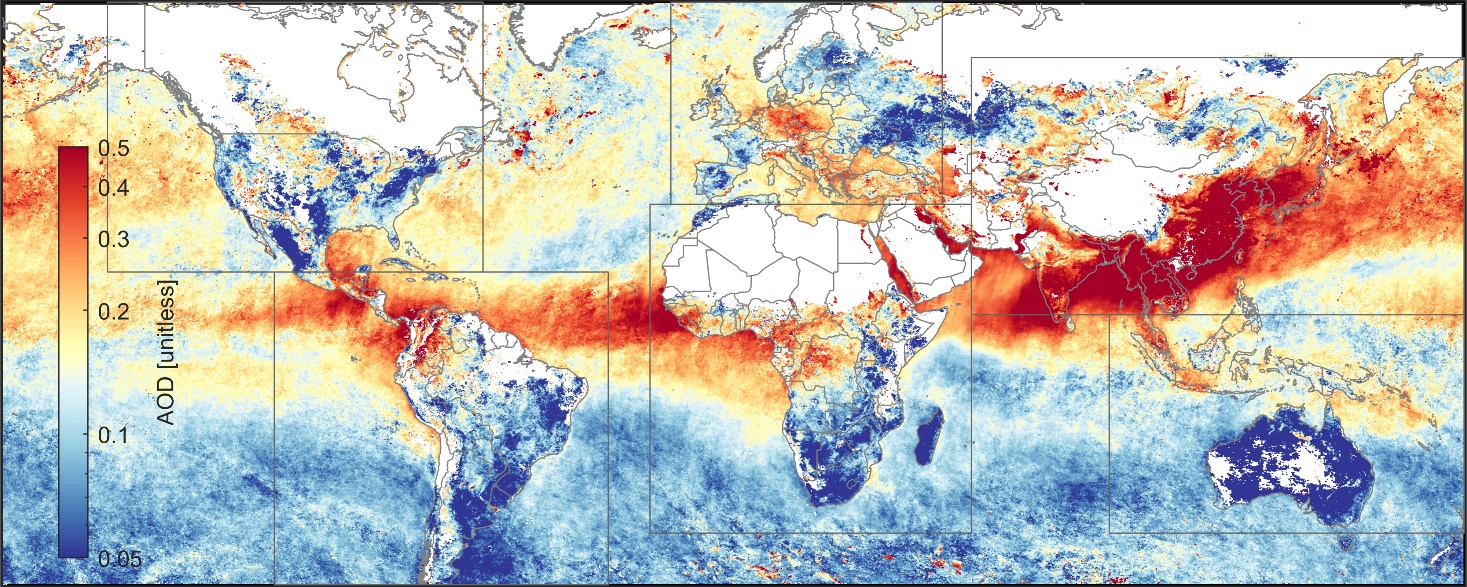 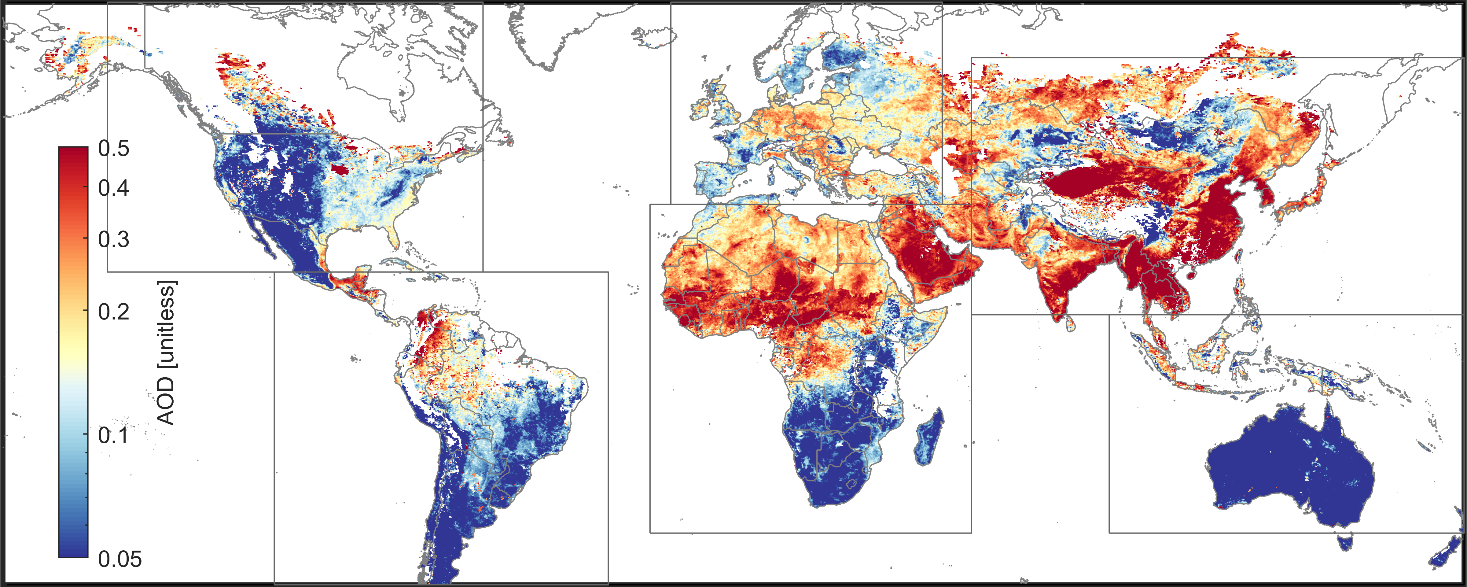 Deep Blue
Dark Target
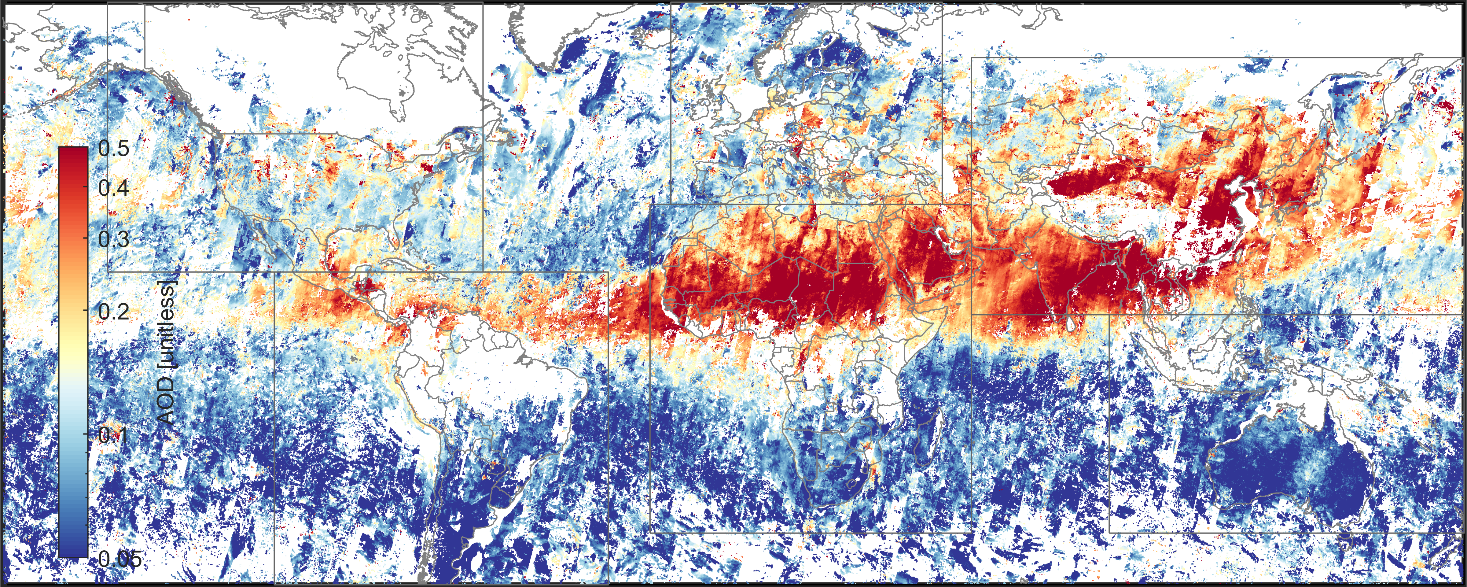 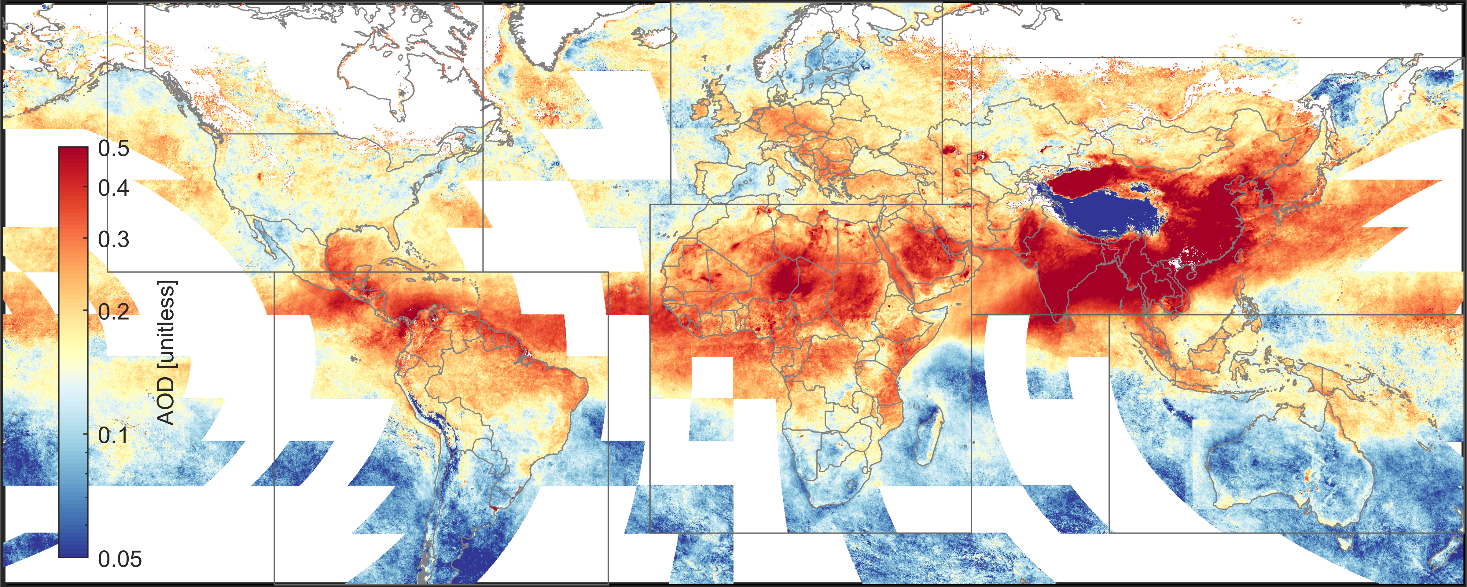 MISR
MAIAC
Mean AOD for April 2014
Apply AERONET for Consistent AOD Evaluation
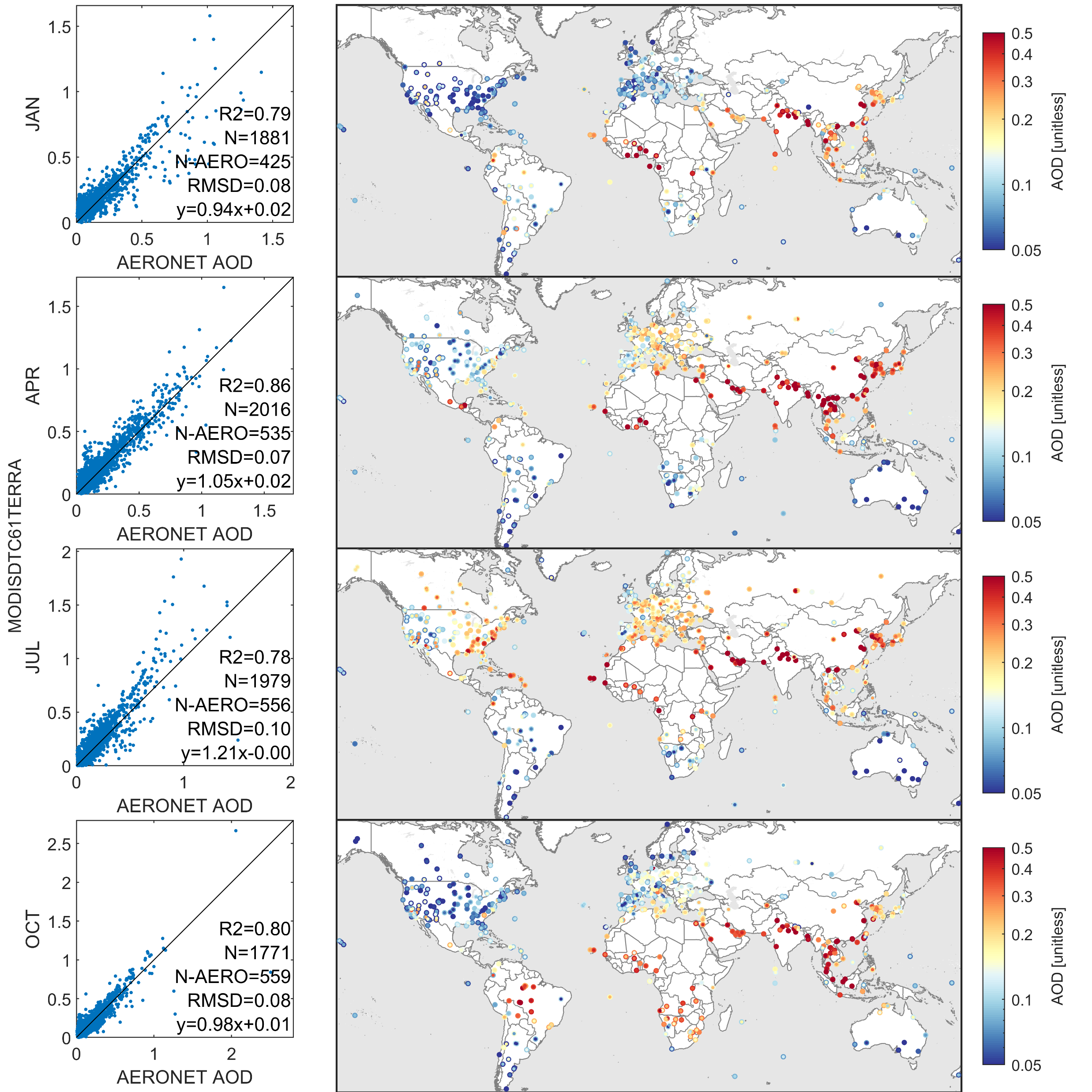 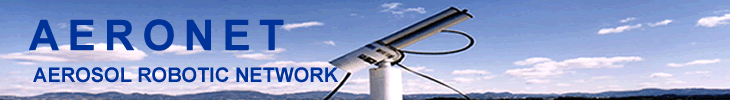 Global network of sun photometers
> 25 years of data
High accuracy (AOD within ±0.01)
Standard data source for AOD validation
0.5

0.4

0.3

0.2

0.1

0.05
0.5

0.4

0.3

0.2

0.1

0.05
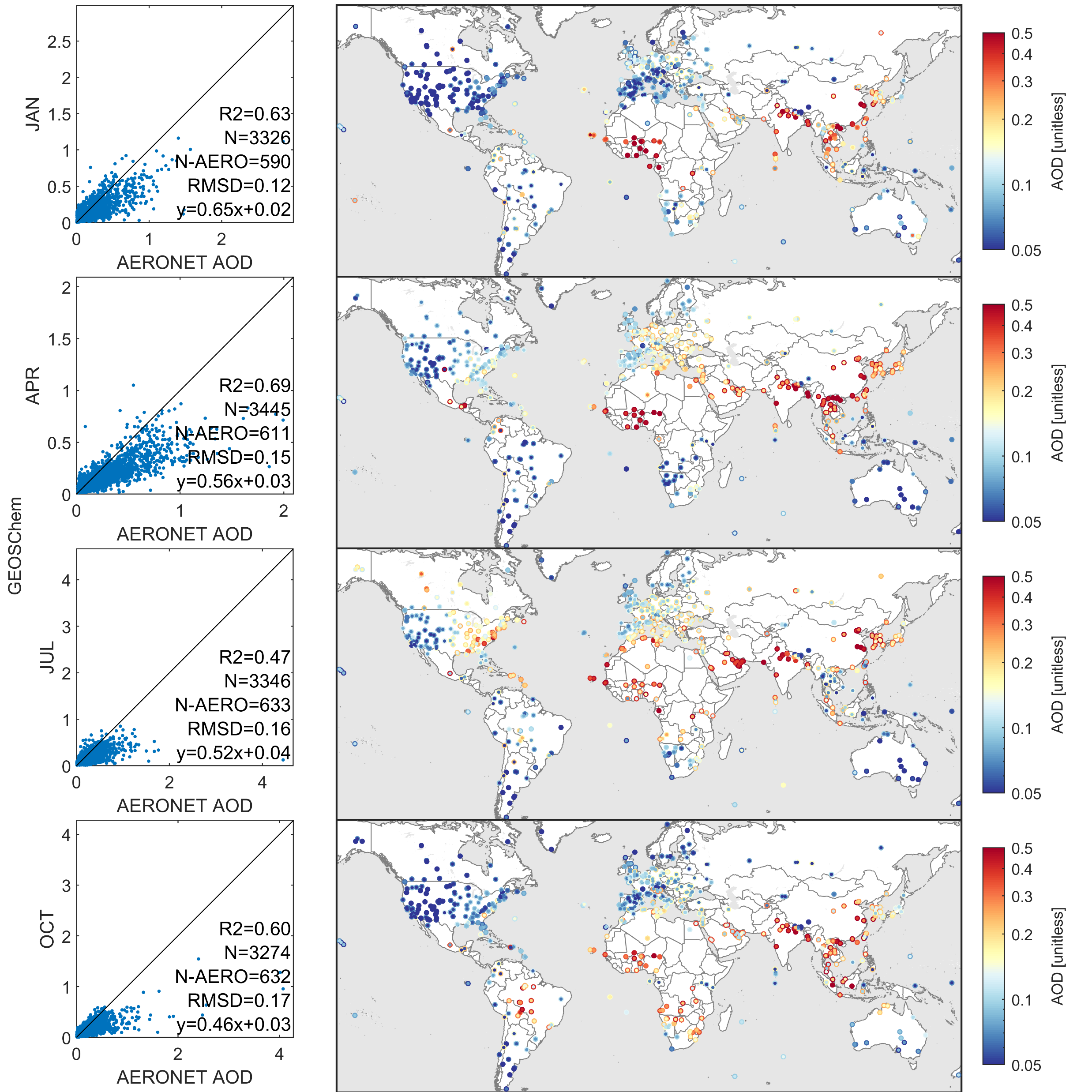 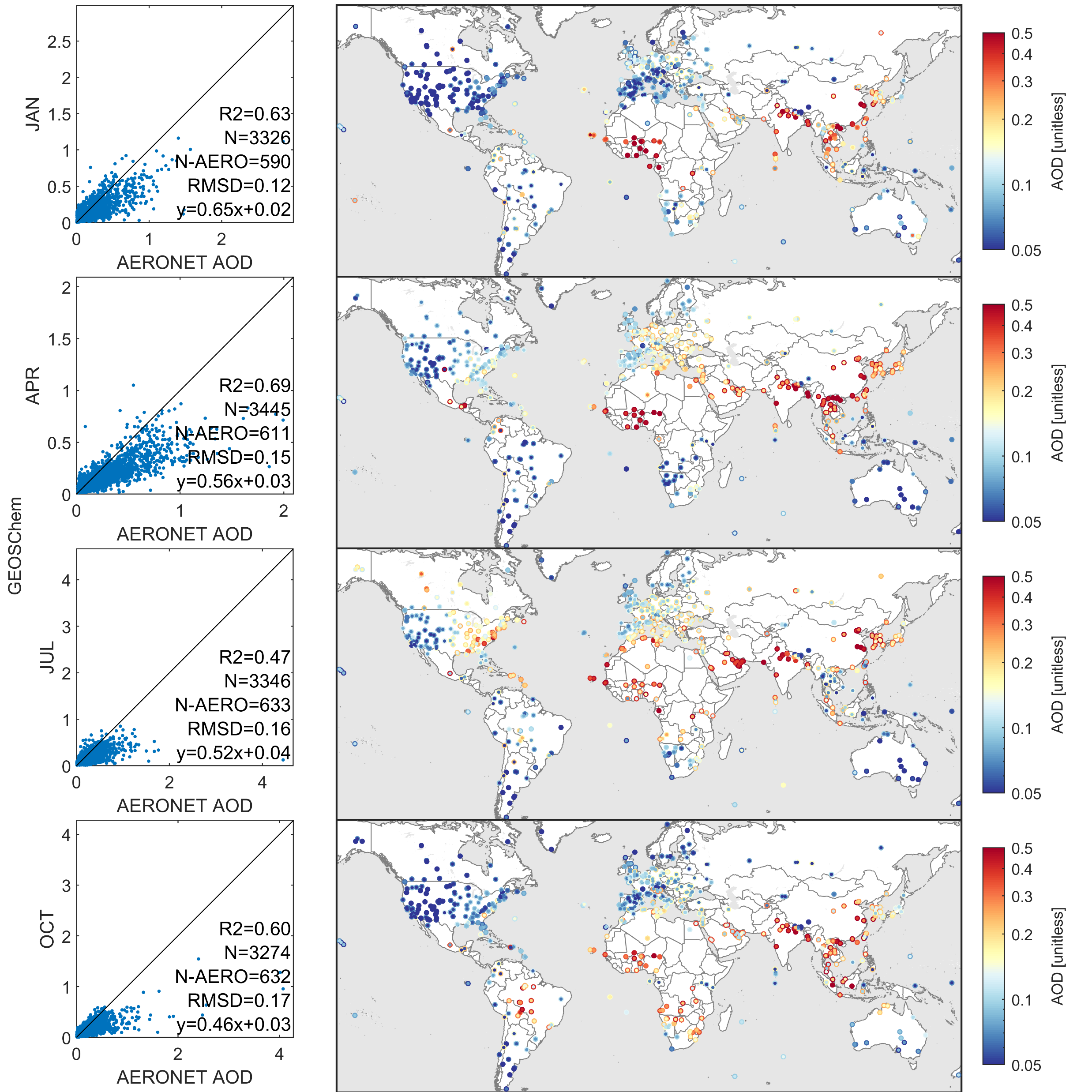 AOD [unitless]
AOD [unitless]
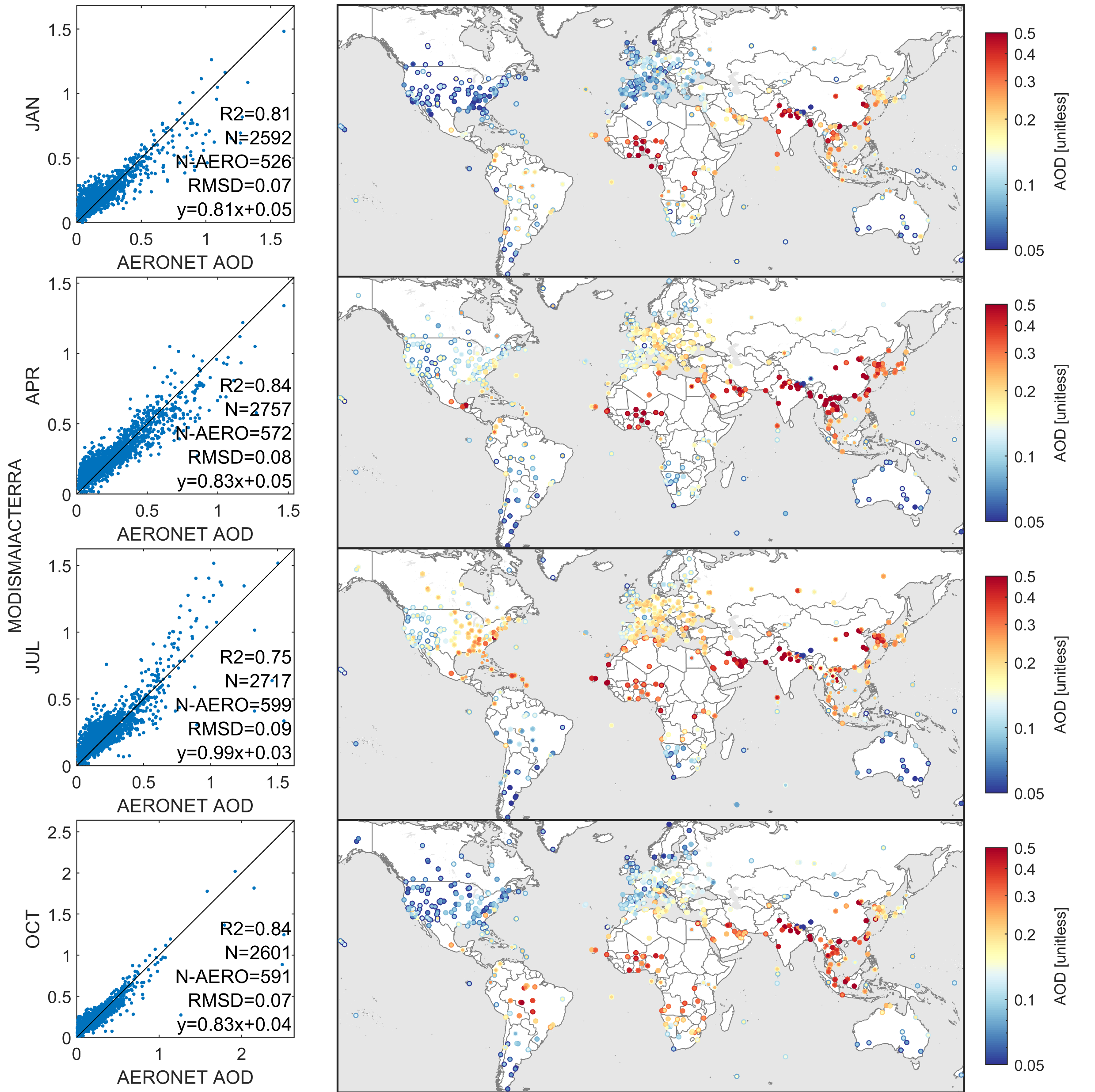 Dark Target
July
2.0

1.5

1.0

0.5

0
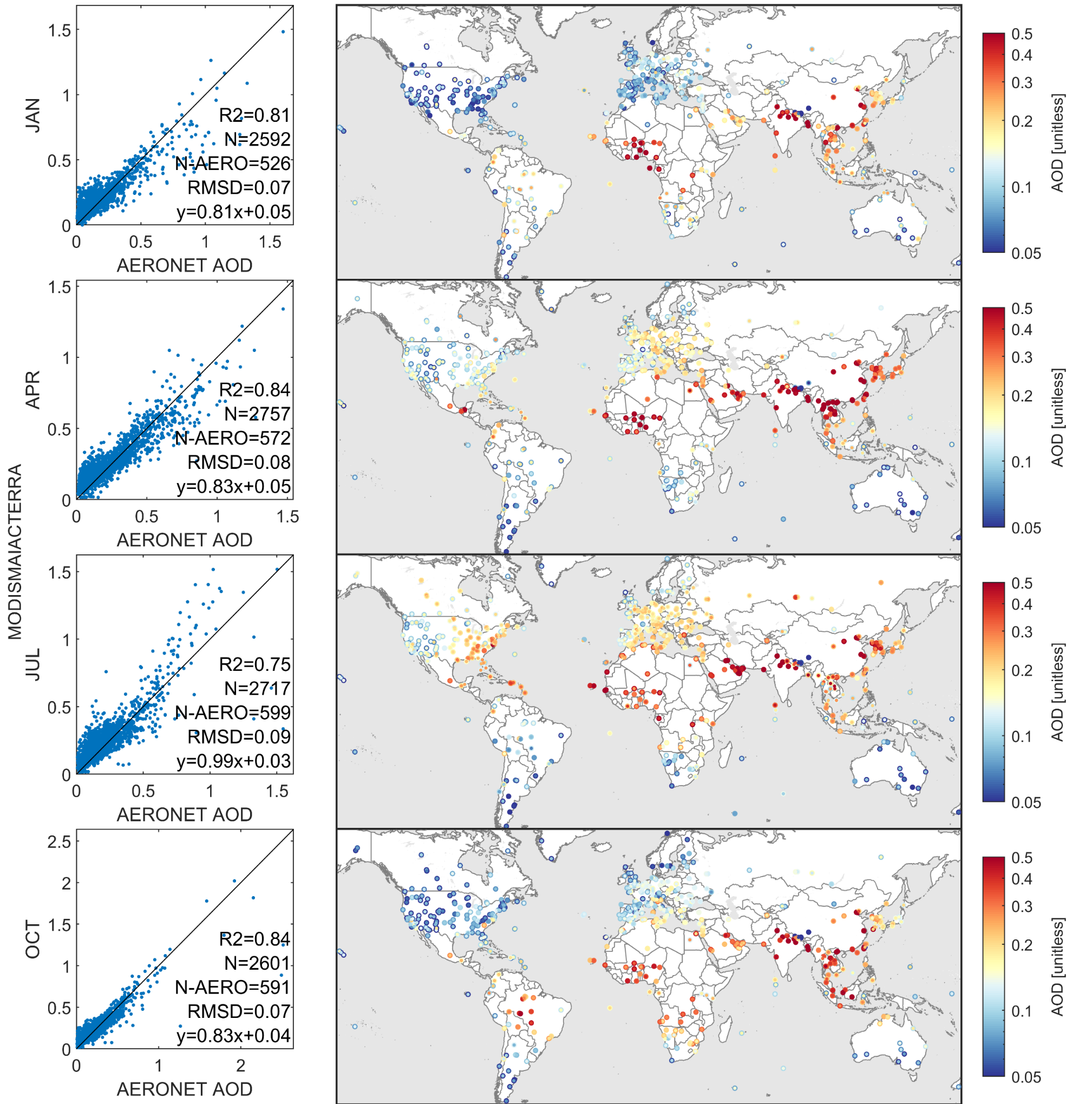 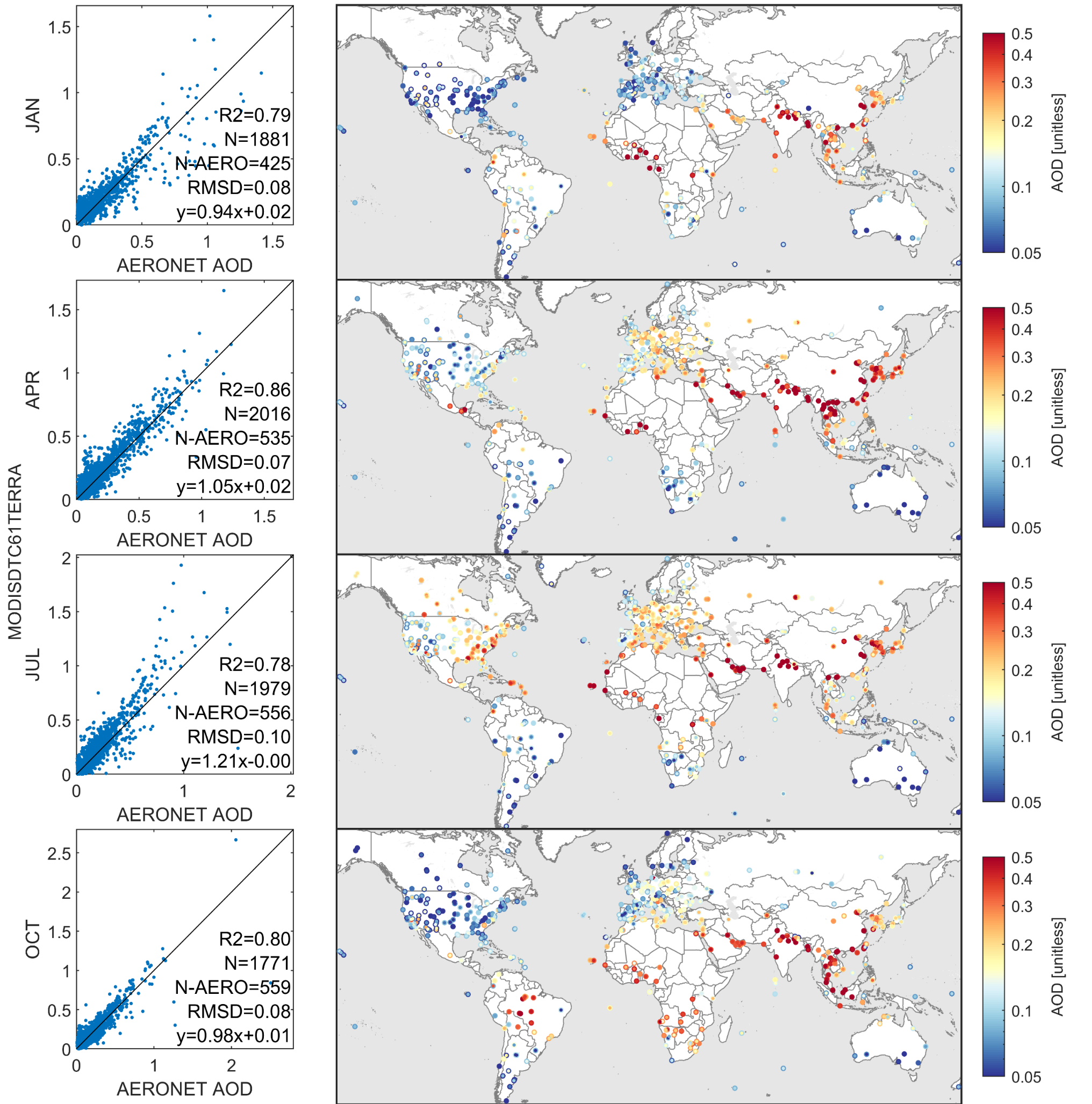 1.5

1.0

0.5

0
vs.
MAIAC (MODIS Terra)
Dark Target (MODIS Terra)
Satellite AOD
0          0.5         1.0          1.5
0                   1.0
July
AERONET
MAIAC
AERONET
AERONET
van Donkelaar et al. 2016; Hammer et al., 2020
Leverage Surface Reflectance for Insight into Uncertainty at Unmonitored Locations
For any location on earth, which points are relevant?
Surface reflectance is a major uncertainty source for remote sensing
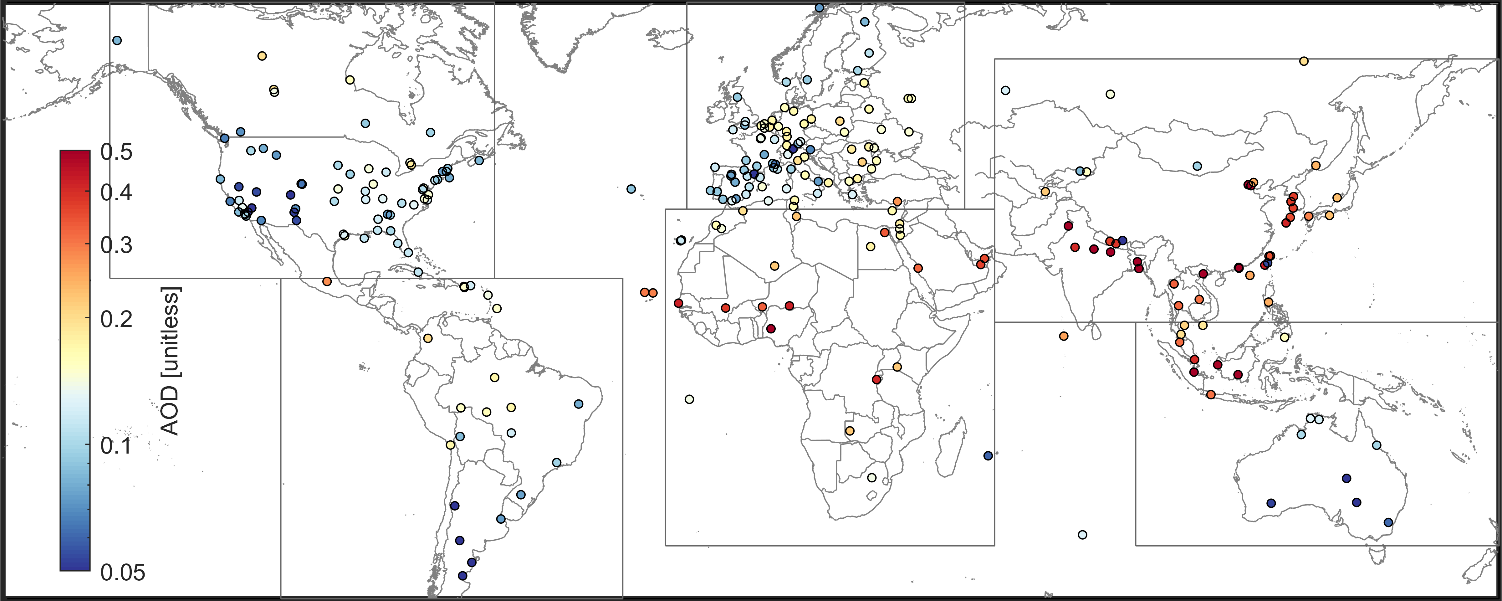 ?
→ Separate AERONET comparisons by:
Land Type (>50% per classification)
Normalized Difference Vegetation Index
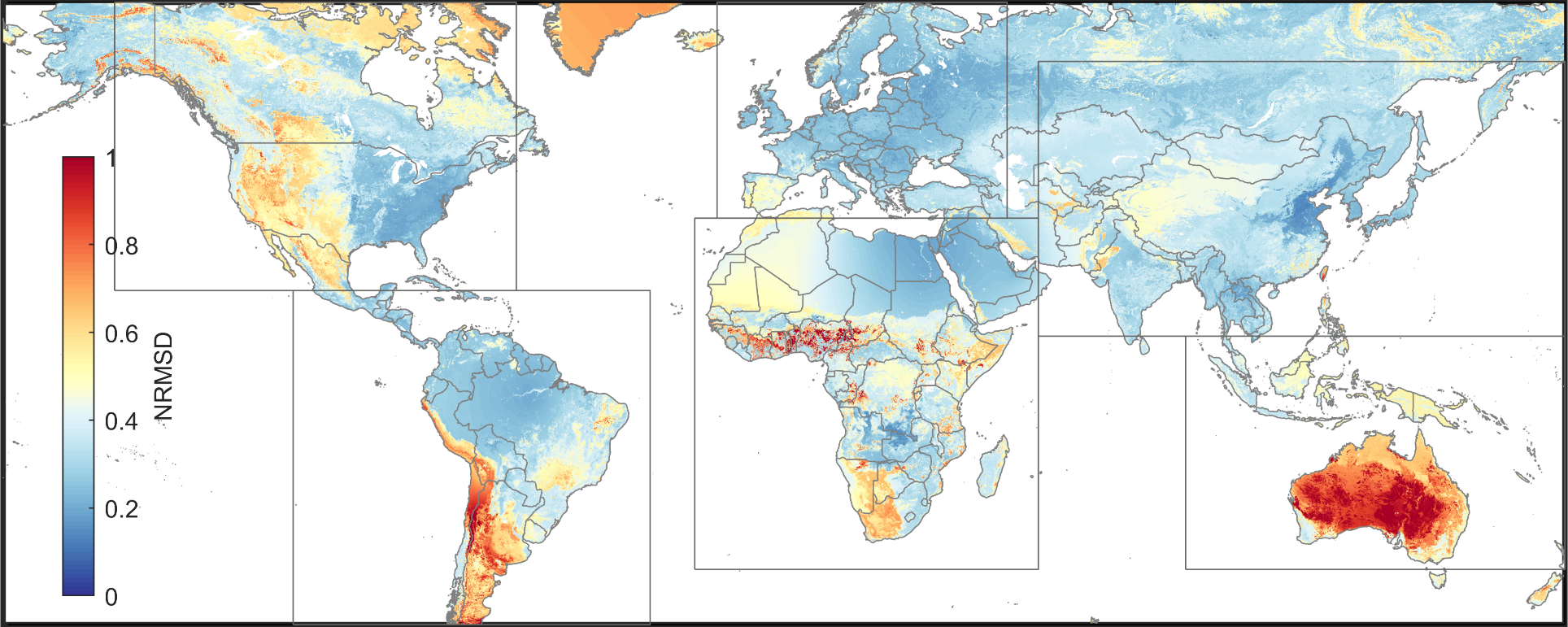 Weight AERONET-Satellite AOD subset comparisons using:
Land type
Distance
Season
2.0

1.5

1.0

0.5

0
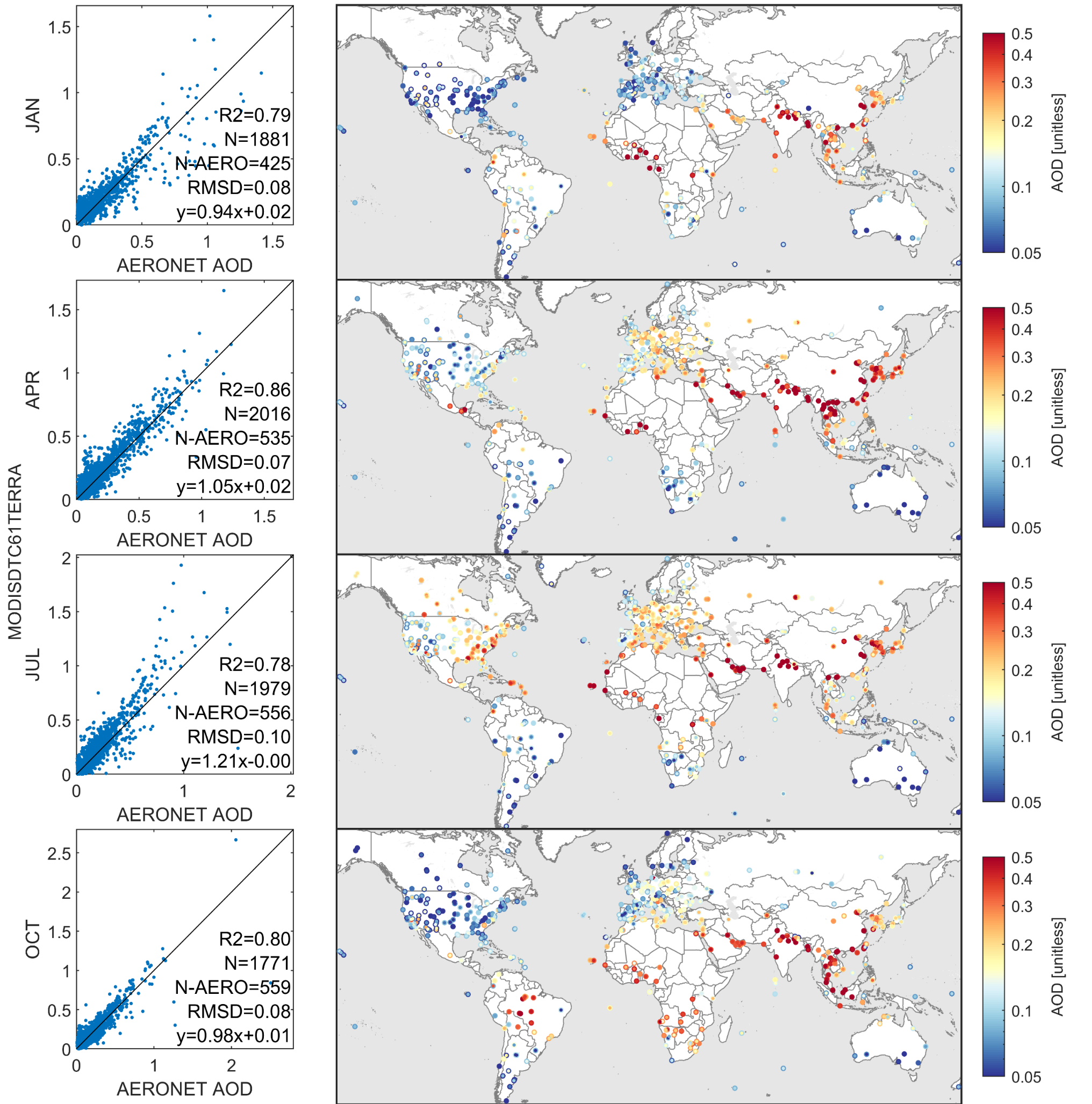 Specifically,
Dark Target (MODIS Terra)
WGWR = LandTypePercent × Distance-2 × Temporal Distance-2
Dark Target
July 2005
0                   1.0                  2.0
Number of months between the month of interest and observed month
AERONET
van Donkelaar et al. 2016; Hammer et al., 2020
Generation of Monthly Ensemble AOD Datasets
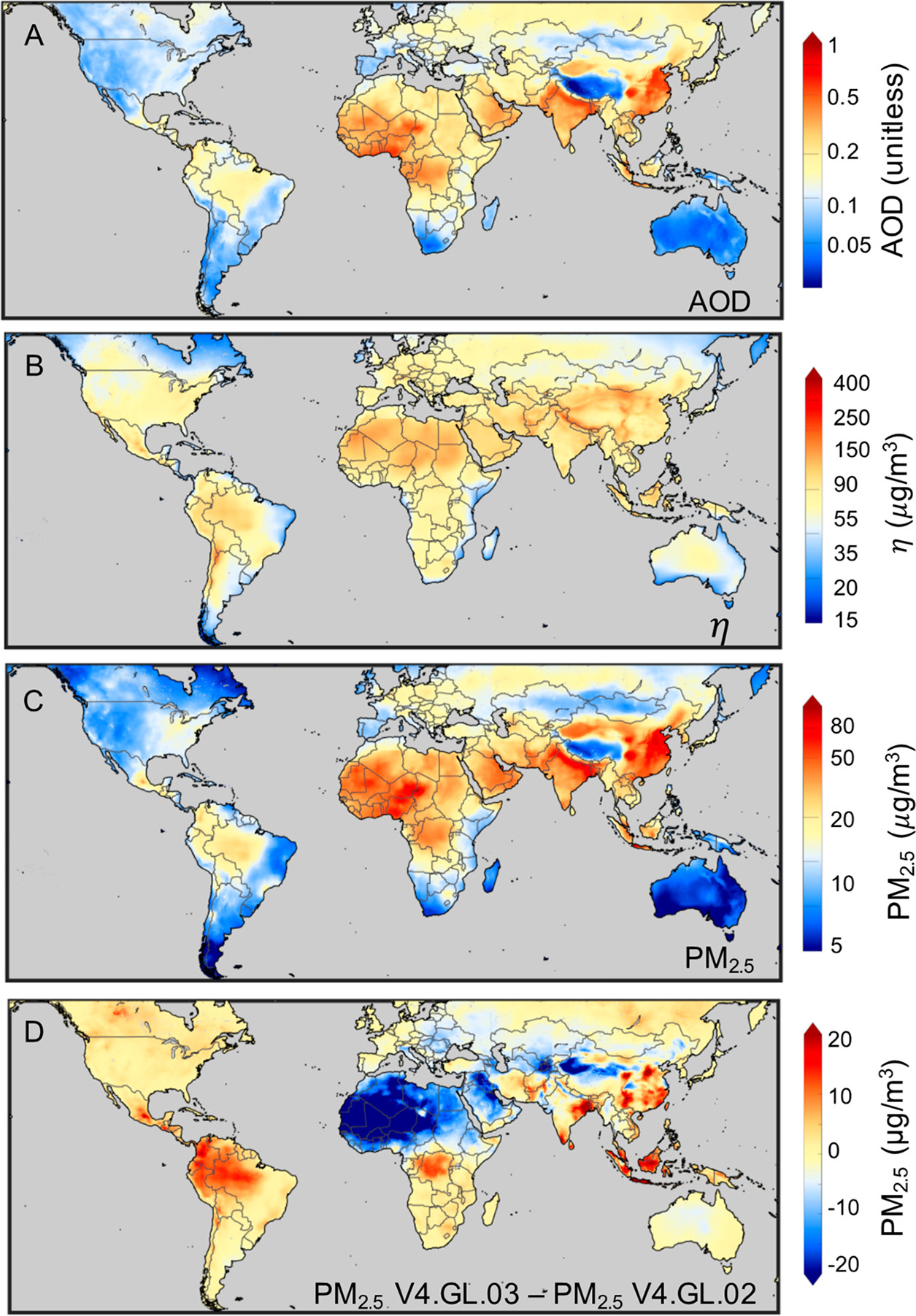 -1
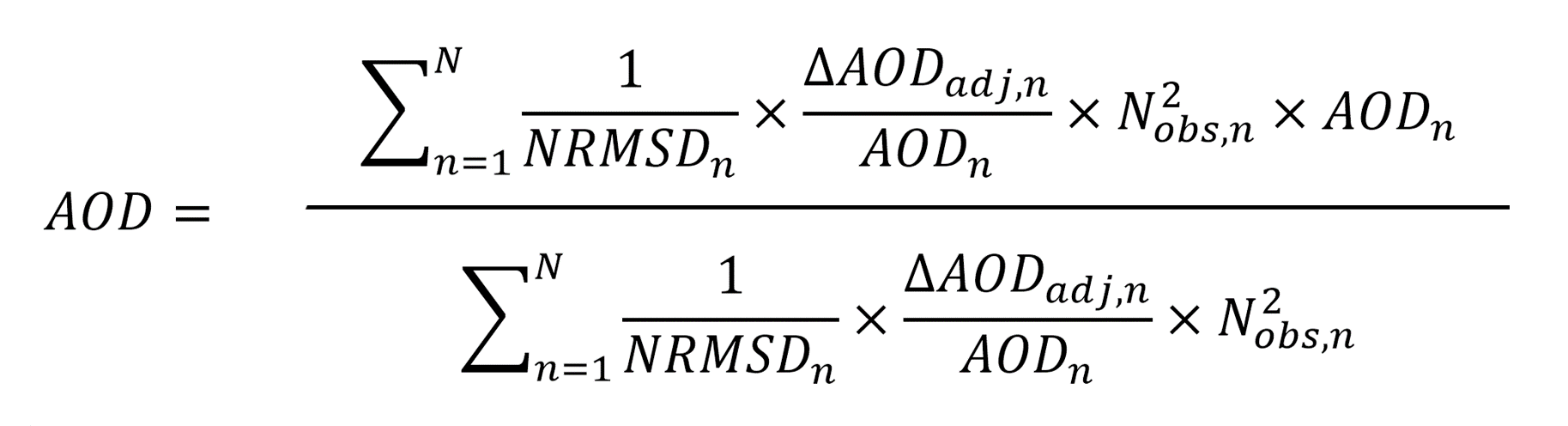 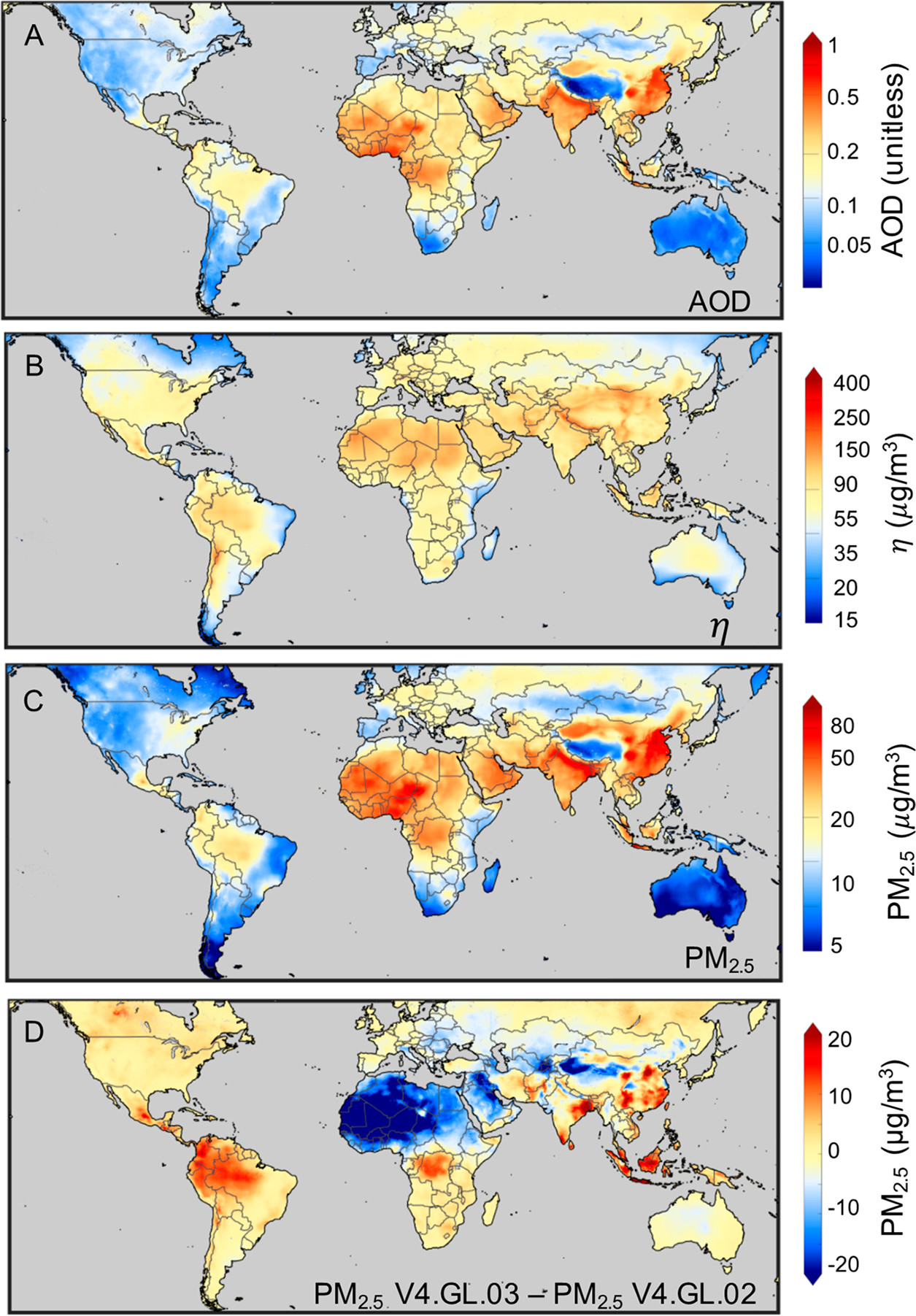 Dark Target (MODIS Terra & Aqua)
Deep Blue (MODIS Terra & Aqua)
MAIAC (MODIS Terra & Aqua)
MISR (Terra)
GEOS-Chem simulation
-1
AOD
Combined AOD
Combine all AOD sources weighted by NRMSD-1, bias correction-1, data density:
For Feb-Apr 2018-2020, satellite observations comprise 89% of population-weighted AOD
Hammer et al., ES&T, 2020; Sci Adv in press
Apply Chemical Transport Model (GEOS-Chem) to Calculate Solution to PM2.5 = f(x,y,t,AOD)
Simulate suite of processes relating AOD&PM2.5: e.g. aerosol vertical profile, mass scattering efficiency, hygroscopicity, relative humidity, chemical composition, diurnal variation, irregular sampling
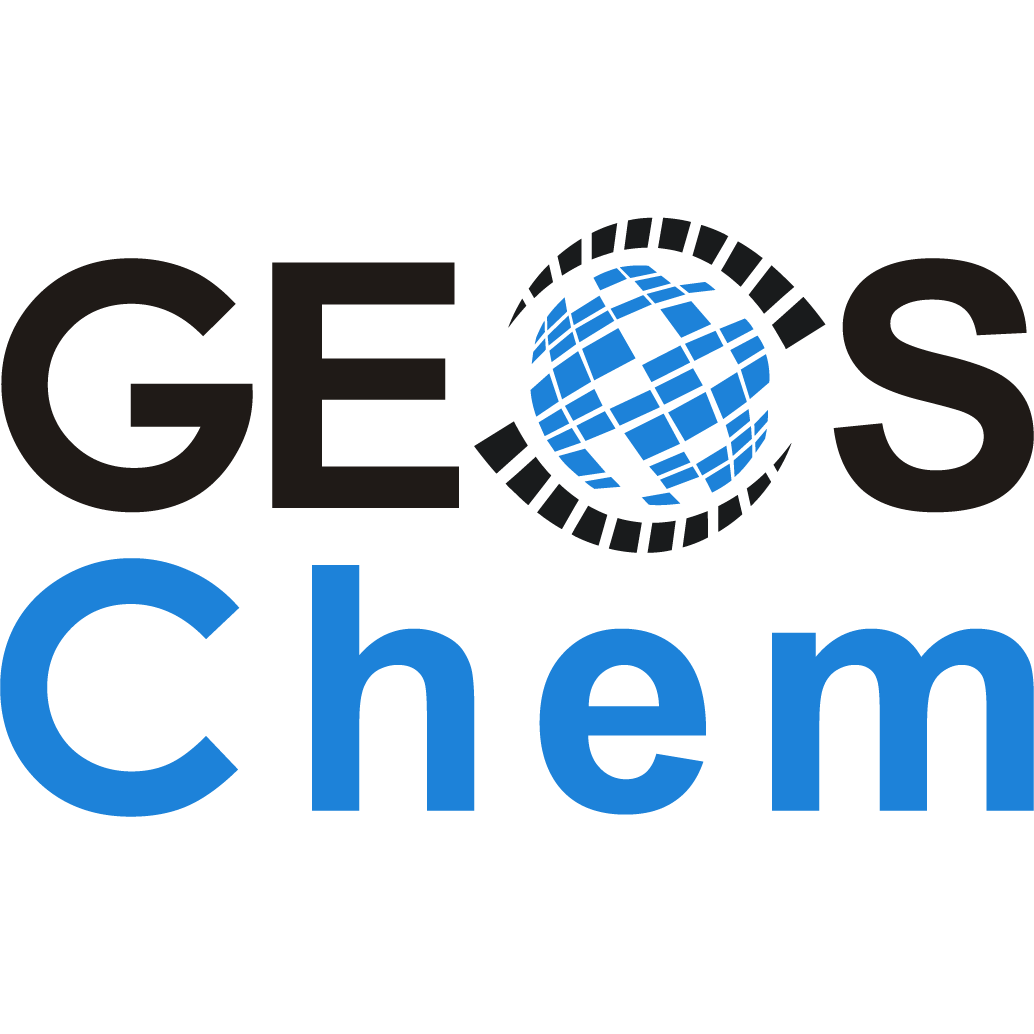 Detailed aerosol-oxidant model
50-100 tracers, 100’s reactions
Assimilated meteorology
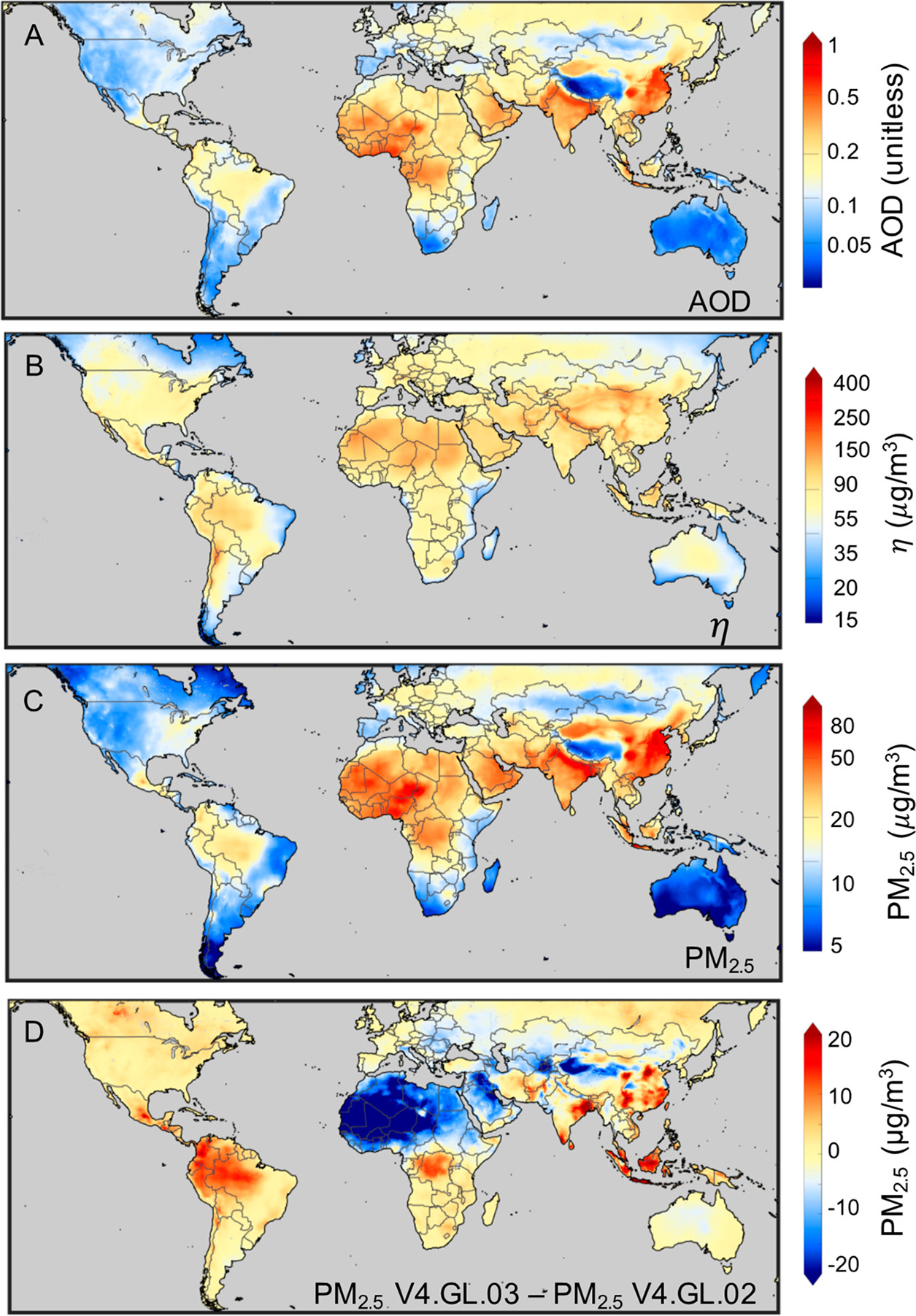 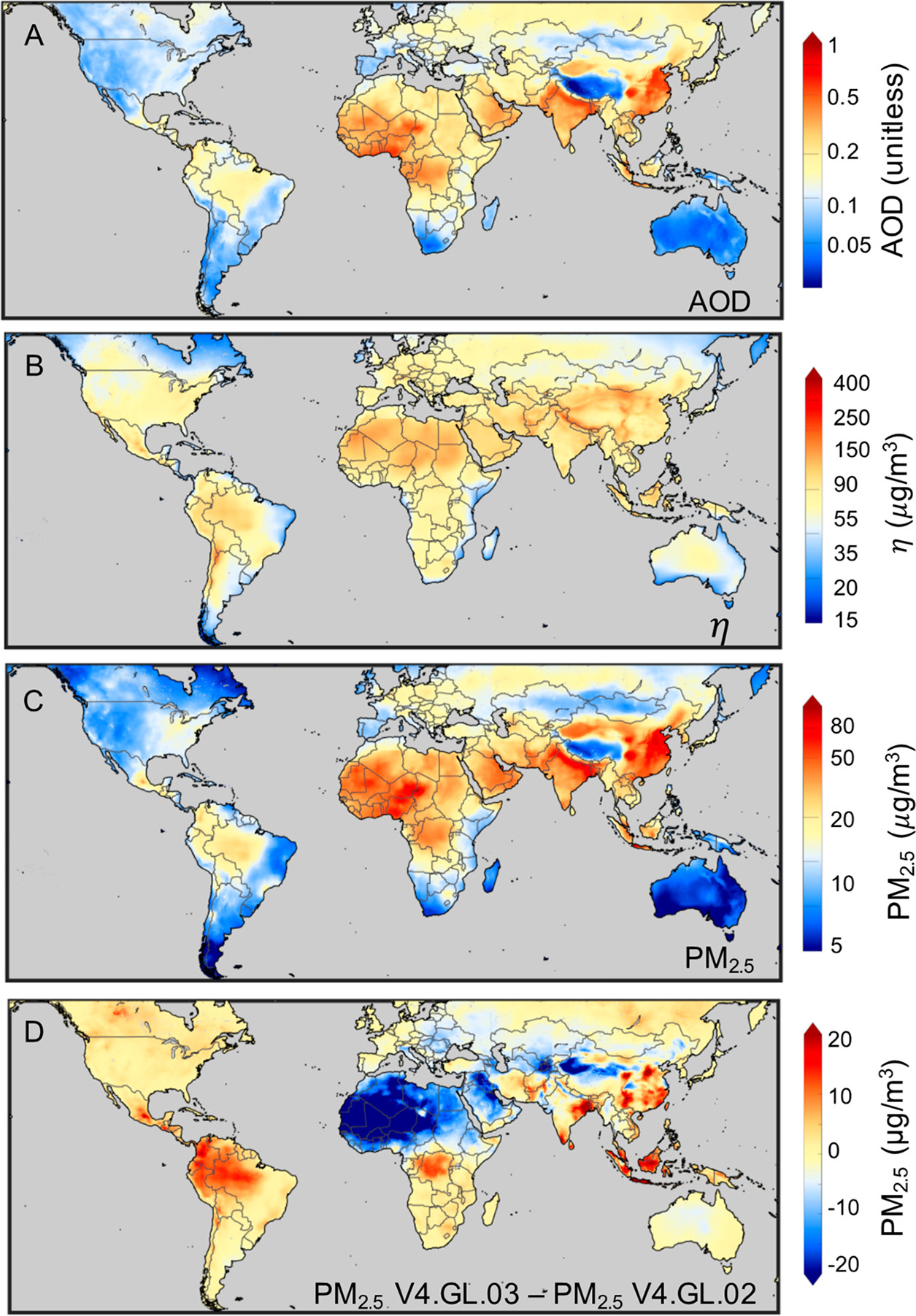 Geophysical
+Statistical (Hybrid)
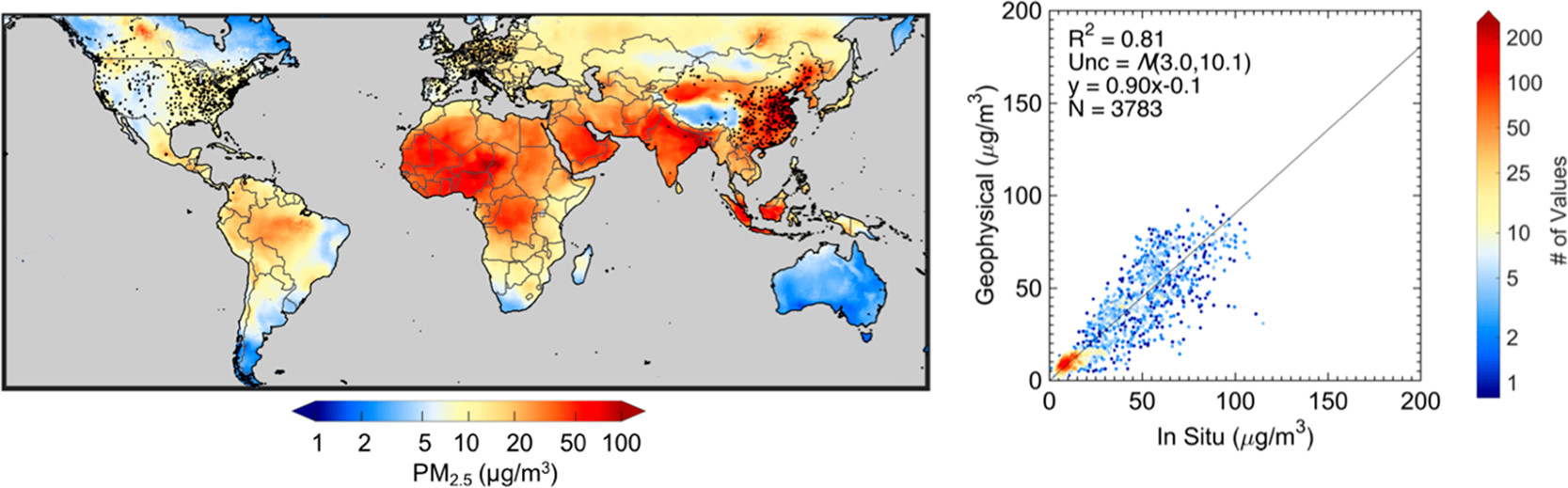 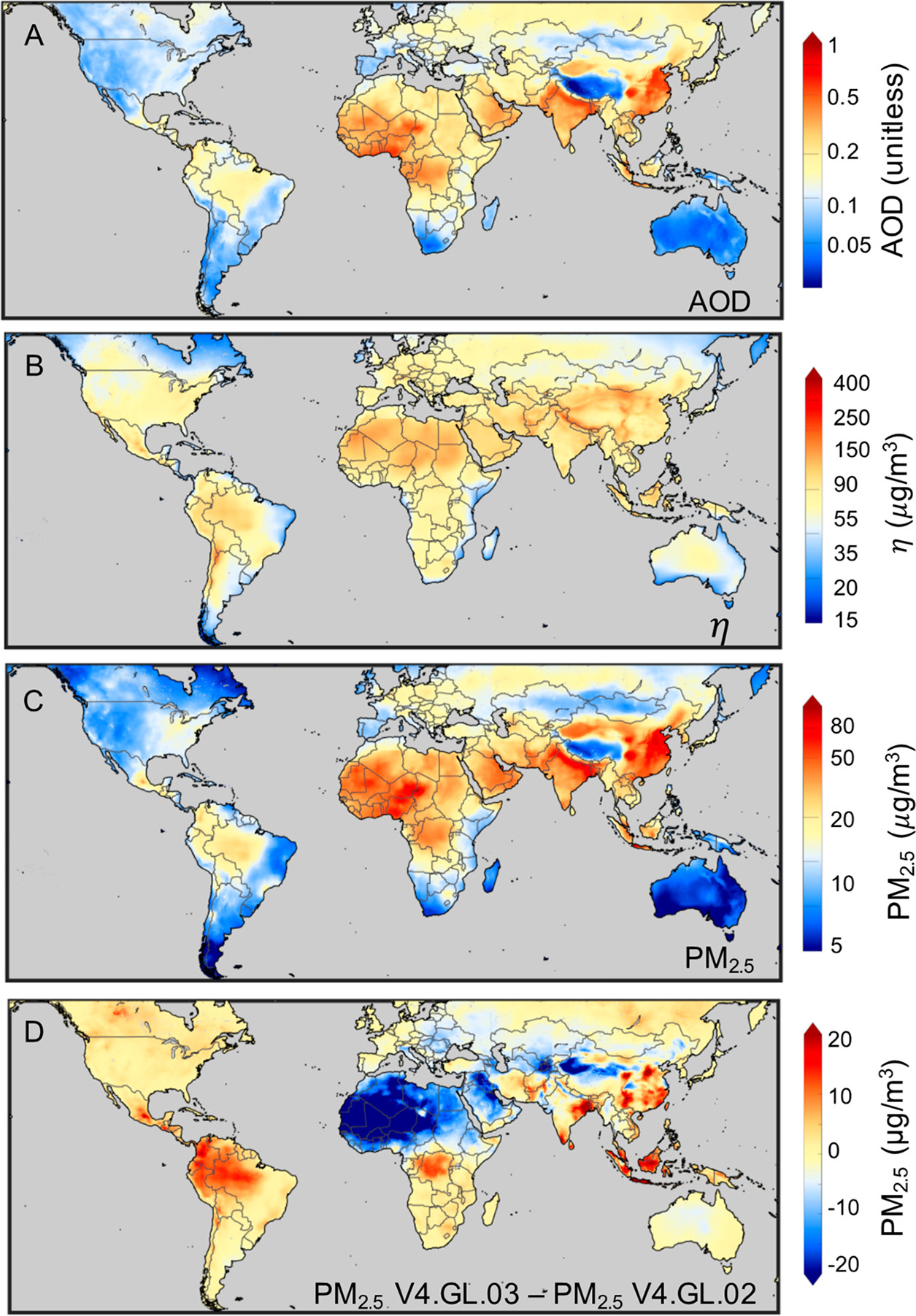 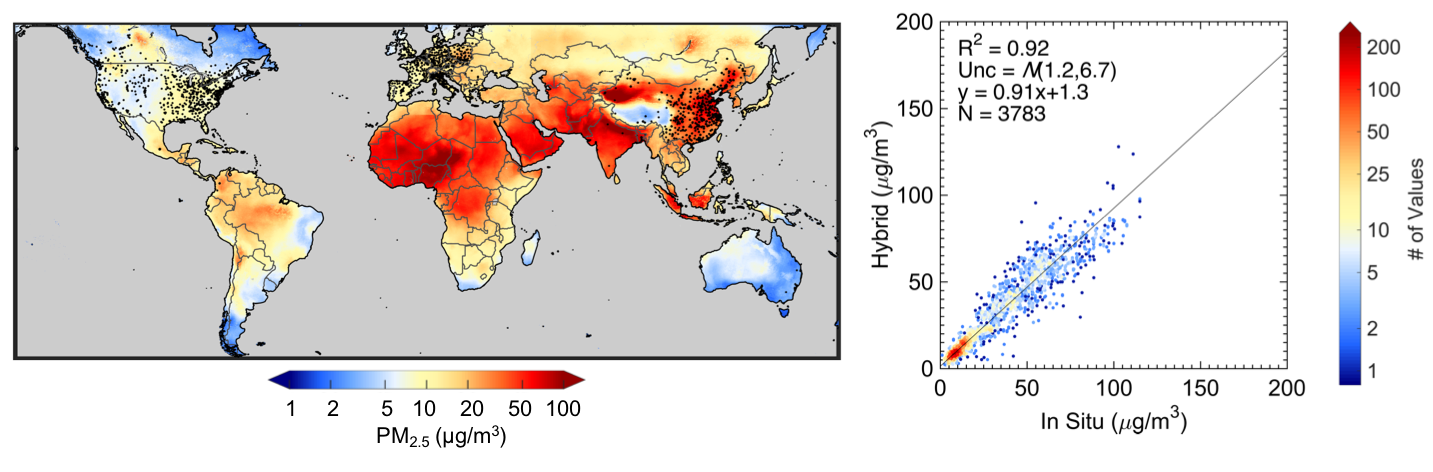 R2=0.81
R2=0.92
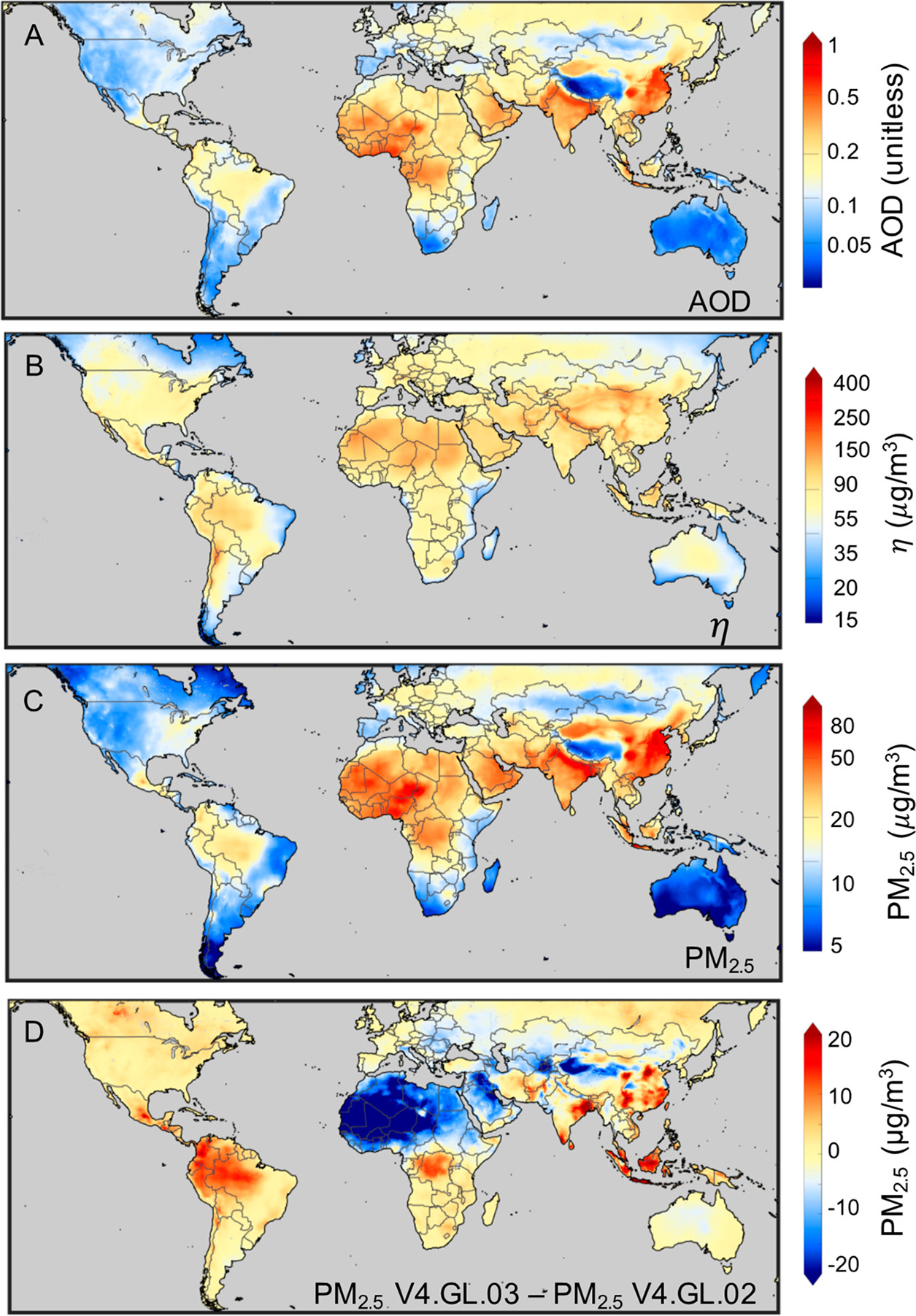 PM2.5 = f(x,y,t)·AOD
vertical structure
 aerosol type
 meteorology
 diurnal effects
Out-of-sample
cross-validation (10-fold 10%)
f(x,y,t)
2015
Statistical Fusion with Ground-Based Monitors Explains 11% of Variance
Hammer et al., ES&T, 2020
Some Evidence of Unusual PM2.5 Reduction in Eastern China
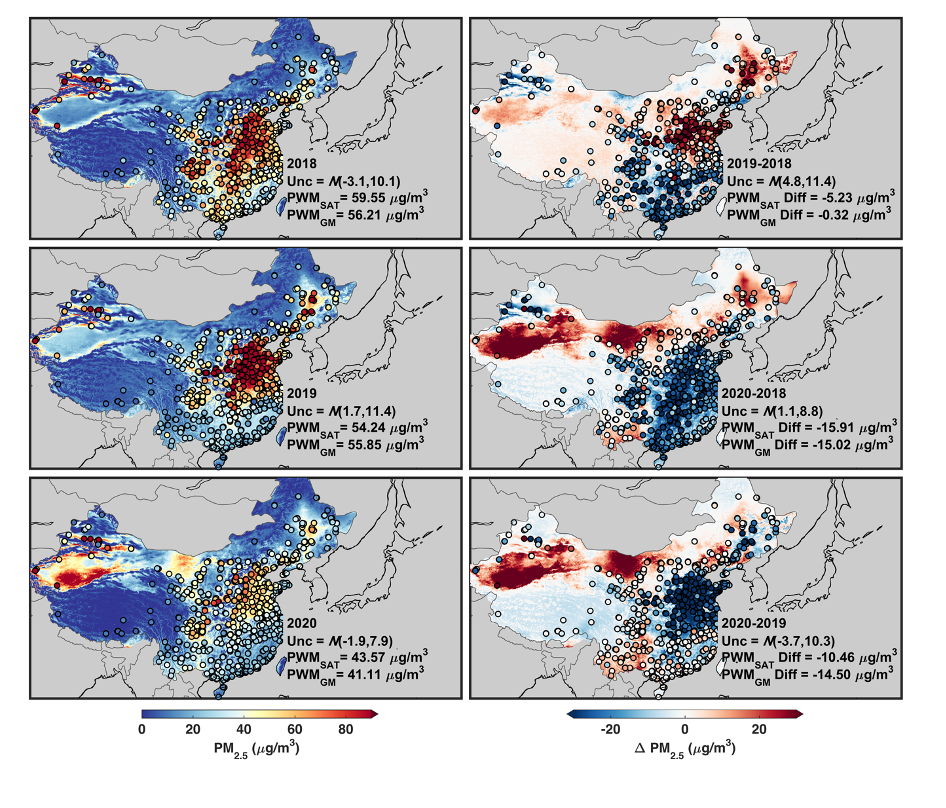 Data for February

Filled circles indicate in situ obs

Background satellite-derived PM2.5
Hammer et al., Science Advances, in press
Reductions in PM2.5 During Lockdowns Less Clear
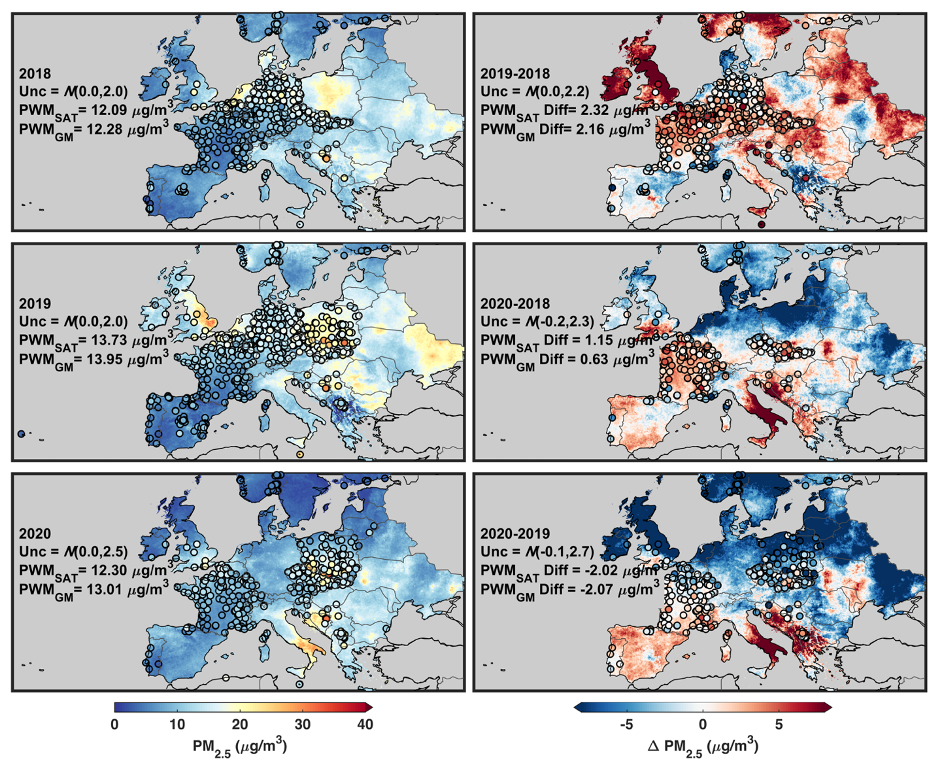 Data for April

Filled circles indicate in situ obs

Background satellite-derived PM2.5
Hammer et al., Science Advances, in press
Reductions in PM2.5 During Lockdowns Less Clear
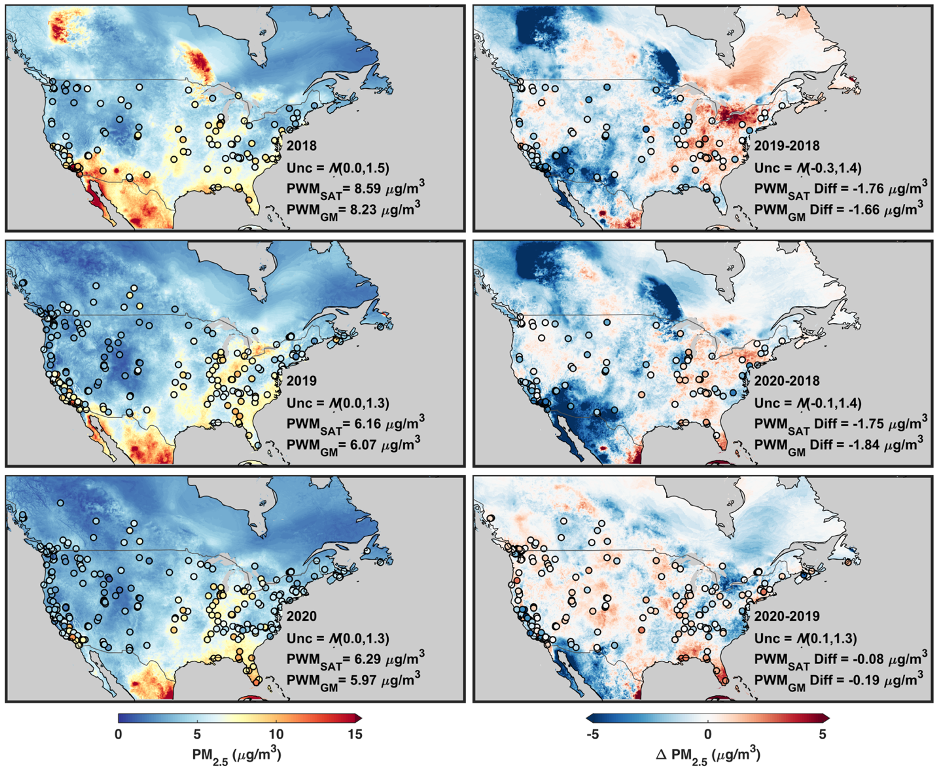 Data for April

Filled circles indicate in situ obs

Background satellite-derived PM2.5
Hammer et al., Science Advances, in press
Meteorology is Primary Driver of Interannual VariationTransportation Emissions Have Additional Contribution
GEOS-Chem Calculation of Sensitivity to Meteorology (2020-2019) & Transportation
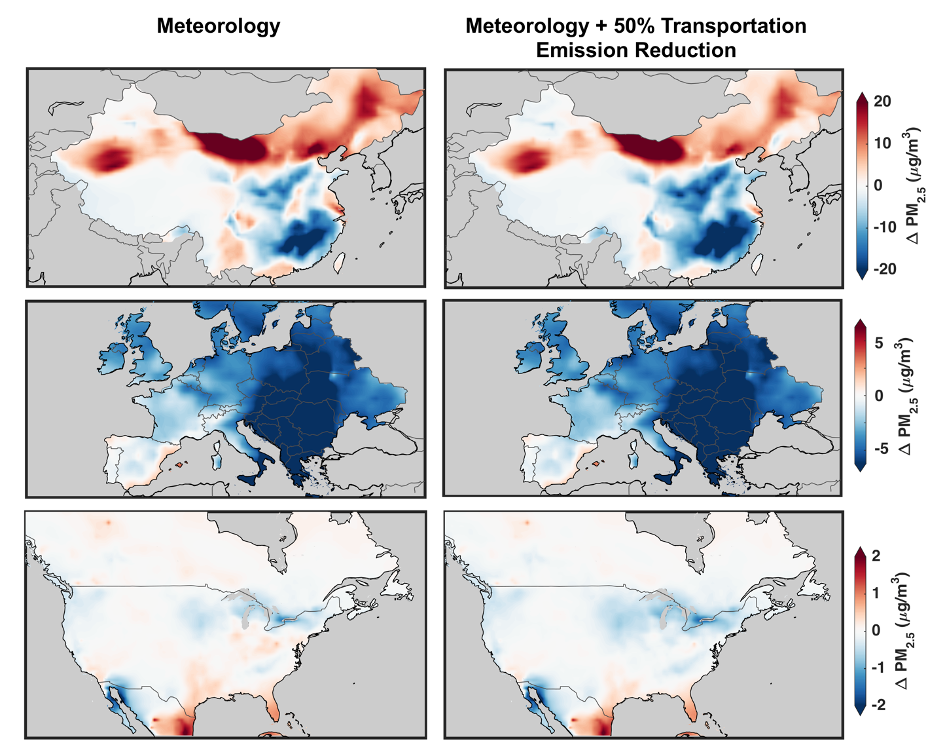 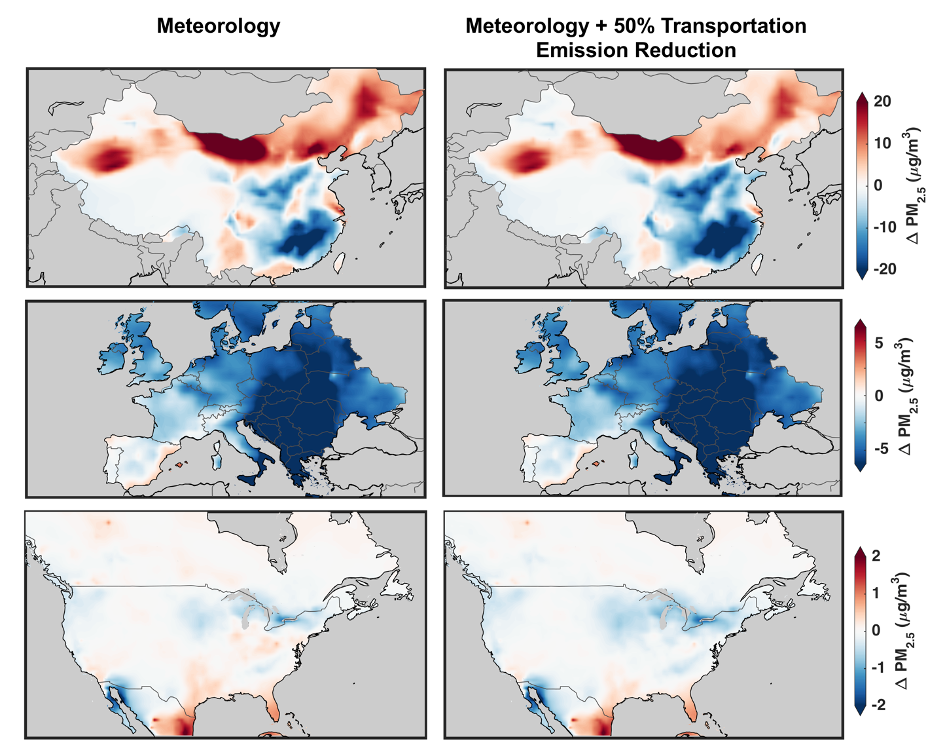 50% Transportation Reduction
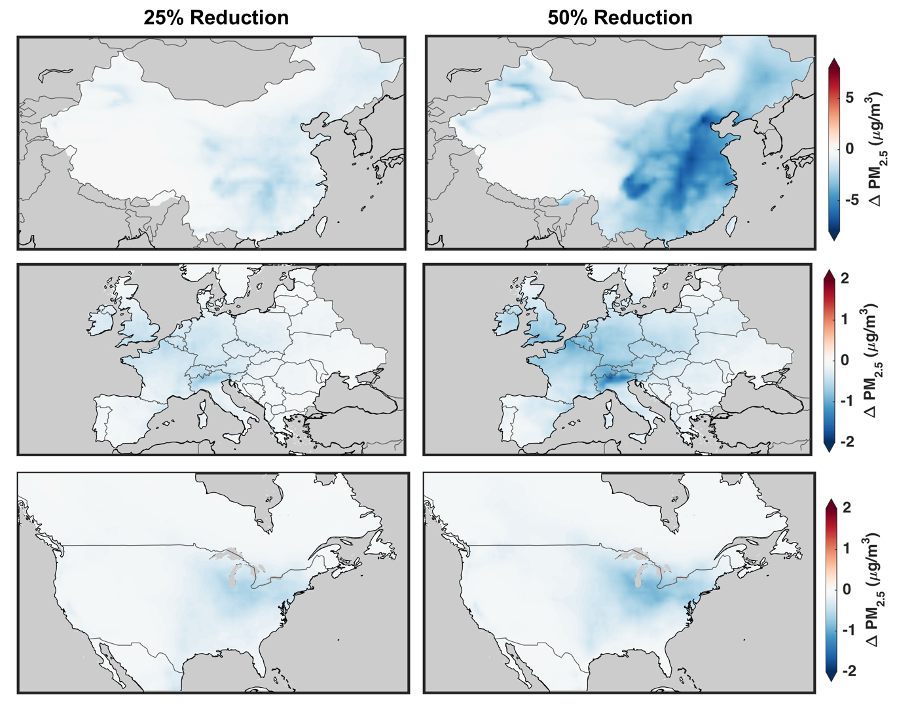 February
Reductions in NOx Emissions Have Competing Effects of Reductions in Nitrate and Increases in Sulfate
April
April
Hammer et al., Science Advances, in press
Reinforces Conclusions About the Many Sources of PM2.5
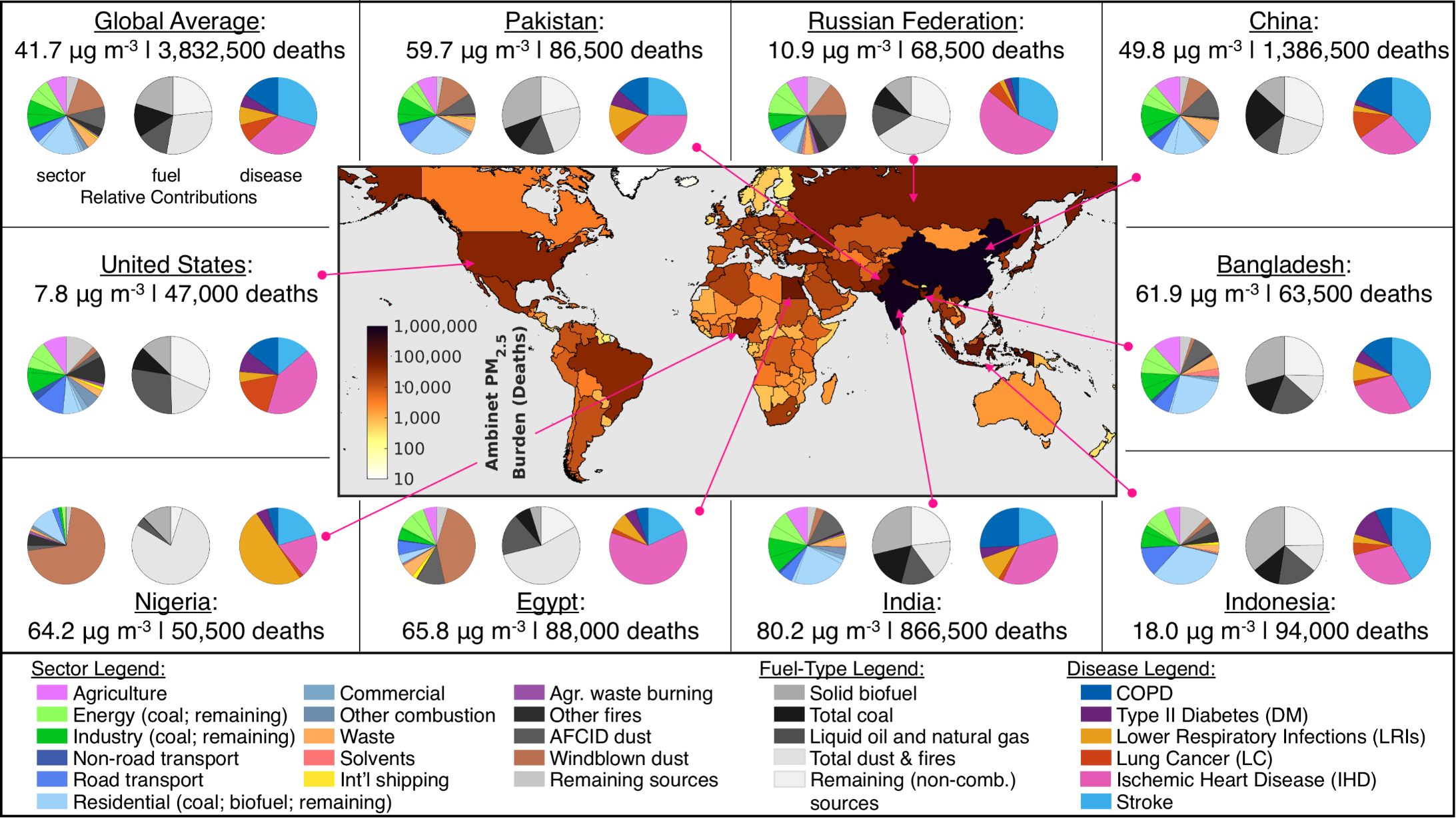 High Coal Fraction
High Biofuel Fraction
High Biofuel Fraction
High Crustal Fraction
McDuffie et al., Nature Comm., in press
Conclusions
Satellite observations of AOD offer timely information about the response of PM2.5 to rapid changes such as COVID lockdowns

Increasing consistency of global satellite-derived PM2.5 concentrations with ground-based measurements

Offers insight into effects of activity patterns on PM2.5

Strong contributions of meteorology upon monthly PM2.5 during lockdowns need to be considered